GGY 206
Ölçme Bilgisi 2
(3-0)3
Prof. Dr. Türkay TÜDEŞ
Ankara Üniversitesi UBF Gayrimenkul Geliştirme ve Yönetimi Bölümü
7. Hafta
Poligon Noktası, İstikşaf, Poligon Tesisi, Röperi, Açı Ve Kenar Ölçüsü, Uygulama Ve Hesabı
Poligon Noktası, İstikşaf, Poligon Tesisi, Röperi, Açı Ve Kenar Ölçüsü, Uygulama Ve Hesabı
Arazide bağlama ve dik koordinat yöntemiyle alıma imkân sağlayacak şekilde birbirini gören ve koordinatları ülke koordinat sisteminde bulunan noktalara poligon noktaları denir.
Poligon Noktası, İstikşaf, Poligon Tesisi, Röperi, Açı Ve Kenar Ölçüsü, Uygulama Ve Hesabı
Poligon noktalarından oluşturulan güzergâha poligon güzergâhı (geçkisi), poligon güzergâhlarının oluşturduğu şebekeye poligon şebekesi (poligon ağı) denir. Poligon noktaları arasında kalan doğru parçasına poligon kenarı, bitişik kenarlar arasında kalan açıya da poligon açısı ya da kırılma açısı denir.
Poligon Noktası, İstikşaf, Poligon Tesisi, Röperi, Açı Ve Kenar Ölçüsü, Uygulama Ve Hesabı
Açık Poligon Güzergâhı
Açık poligon güzergâhı koordinatları belli bir poligon noktasından başlar, fakat son noktası bir poligon noktasına bağlı olmayan bir poligon geçkisidir.
Poligon Noktası, İstikşaf, Poligon Tesisi, Röperi, Açı Ve Kenar Ölçüsü, Uygulama Ve Hesabı
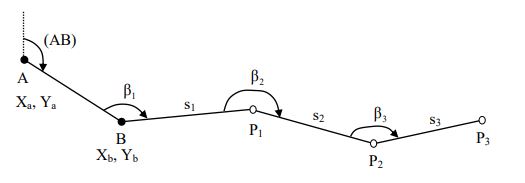 Poligon Noktası, İstikşaf, Poligon Tesisi, Röperi, Açı Ve Kenar Ölçüsü, Uygulama Ve Hesabı
Açık poligon hesabının amacı koordinatları bilinen A ve B noktalarından yararlanarak temel ödevler yardımıyla koordinatları bilinmeyen P1, P2 ve P3 noktalarına koordinat taĢımaktır. Açık poligon hesabının yapılabilmesi için; (AB) semti ve B noktasının Xb, Yb koordinatları ya da A ve B noktalarının Xa, Ya ve Xb, Yb koordinatları bilinmelidir. Ayrıca kırılma açıları ( β1 ,β2 ,β3 ) ve kenarlar (s1, s2, s3) ölçülmelidir.
Poligon Noktası, İstikşaf, Poligon Tesisi, Röperi, Açı Ve Kenar Ölçüsü, Uygulama Ve Hesabı
Poligon işleri aşağıdaki adımlardan oluşur
İstikşaf (arazinin gezilip görülmesi) 
Tesis (zemin işaretlerinin yerşeltirilmesi)
Röper 
Poligon ölçmeleri 
Hesap ve çizim
Kaynaklar
Ölçme Bilgisi Pratik Jeodezi, Prof. Dr. Erdoğan Özbenli ve Prof. Dr. Türkay Tüdeş, Trabzon, 2001.
Ölçme Bilgisi, Doç. Dr. İbrahim Koç, İstanbul, 1998.
İmar Planı Uygulamaları Kentsel Alan Düzenlemesi, Prof. Dr. Türkay Tüdeş, Ankara, 2019.
Bayrak, T., 2011. Ölçme Bilgisi Ders Notları, Gümüşhane Üniversitesi.